2021 – 2026 Low Income Programs Application 
Summary of Proposed Changes
LIOB Meeting
December 10, 2019
Summary of PG&E Requests
ESA Program 
Budget - $1.1 billion for total program cycle
Multi-family budget portion is $262.6 million
Refresh program design to achieve energy savings, and improve health, comfort and safety for the most needy customers

CARE/FERA Program
Budget - $4.3 billion
Maintain CARE participation at 90 percent of eligible population and increase FERA participation

ESA Key Policy Changes 
Flexibility to make more ESA program adjustments (fund shifting and ESA measure modifications) during program cycle via regulatory reports  
ESA Working Group should be established to discuss program changes
New ESA Plus Program Structure
ESA 2021- 2026 Participation Goals – Homes Treated
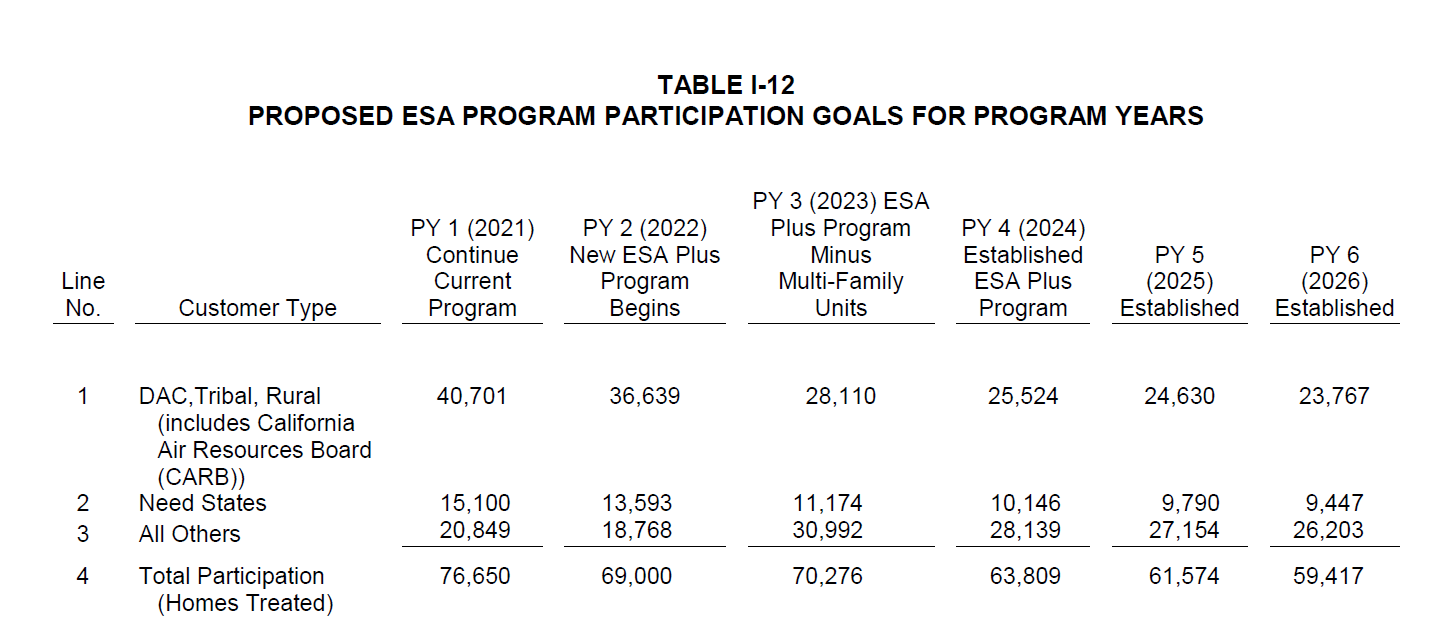 4
ESA Cost Effectiveness Test Results
PG&E targets an average ESACET score of .70 for the program cycle at the portfolio level.
2026
2023
2024
2022
2021
2025
Program Year

ESACET Score
.66
.71
.75
.84
.59
.79
Vs.
Estimated average ESACET for program cycle 2017 – 2020: .94

The cost effectiveness score is a compilation of program costs, energy savings, and non-energy benefits.
ESA Program Implementation - Milestone Gantt Chart
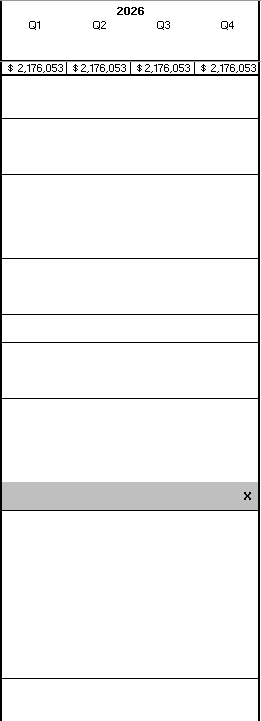 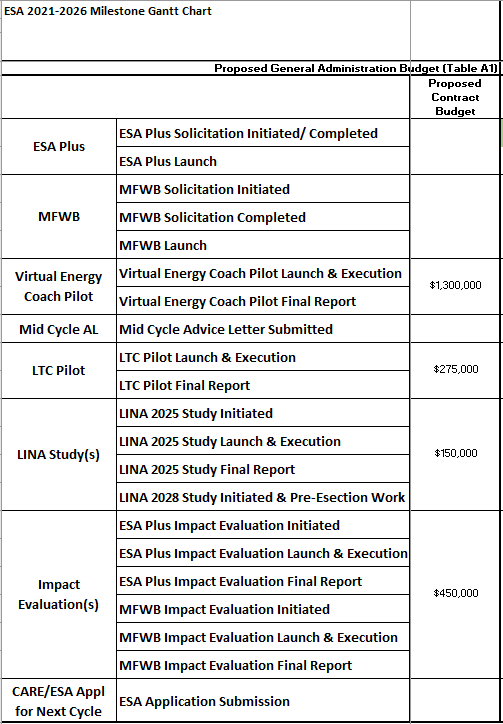 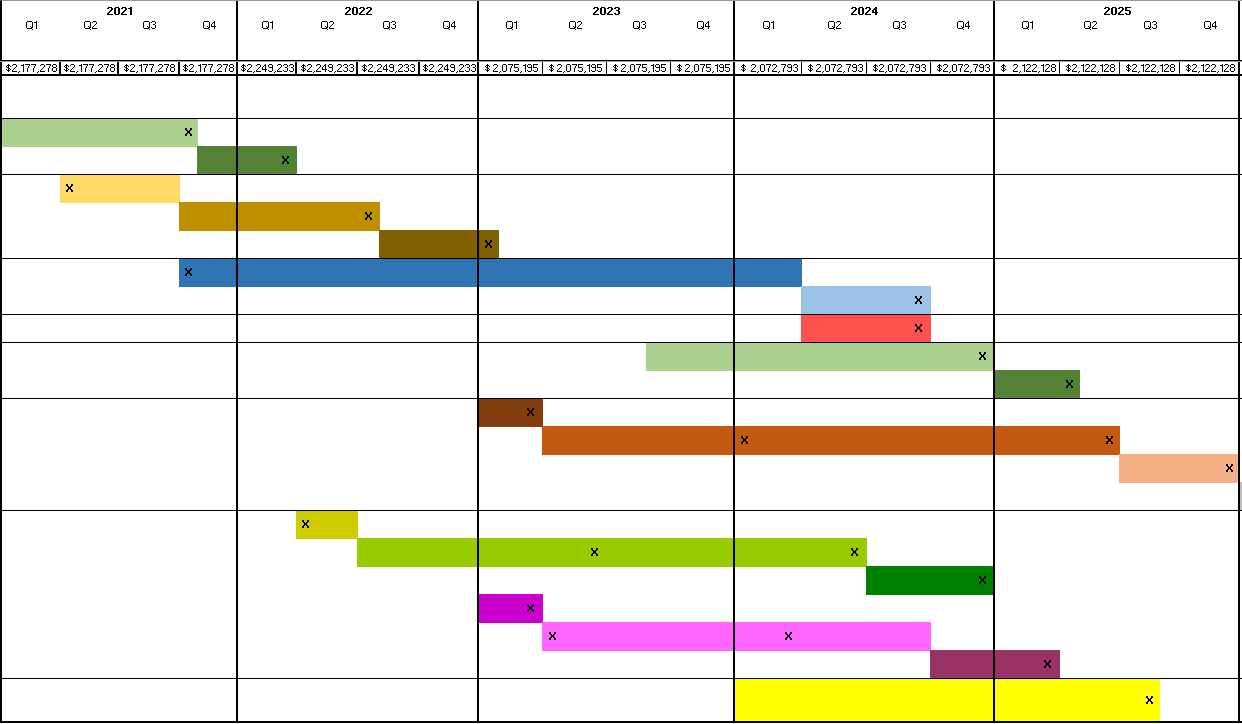 6
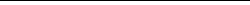 NOTE: Based on CPUC Decision in January 2021
Low Income Programs – Proposed Pilots
Virtual Energy Coach: 
Test concept of “virtual coach” where education and frequent communications will help drive savings with program enrollments and behavioral changes
Leverage the Load Disaggregation project for customer recommendations and outreach 

Long Term CARE Customer:
Test effectiveness of different outreach and communications to increase ESA participation among long term CARE customers (defined as 10 or more years continuously on CARE).
CARE/FERA Program 2021 - 2026 Proposed Changes
Change certification period for Non-profit, Ag, Migrant Farm Worker housing facilities from 2 years to 4 years

Change CARE eligibility estimate filing date from December to February

Enhance the CBOs outreach: 
Propose increase capitation program payment from “up to $20” to “up to $30” for new CARE enrollment utilizing more holistic education to include ESA and rate options
Propose same payment for new FERA enrollment for agencies participating in the capitation program
Questions?
Contact Information:

Marlene Murphy Roach 							Lori Leiva Jungbluth
Director, Income Qualified Programs & DACs				Principal, Programs Strategy
415.973.2090										415.973.3034 							
Marlene.murphyroach@pge.com						lori.leivajungbluth@pge.com

Mary O’Drain																	
Expert, Regulatory Policy Analyst		
415.973.2317												
Mary.odrain@pge.com	
								
Neil Singh
415.973.1541
Manager, Program Delivery
Neil.singh@pge.com